Statistics: Examples and Exercises
20.109 Fall 2010
Module 1 Day 7
Your Data and Statistics
"Figures often beguile me," he wrote, "particularly when I have the arranging of them myself; in which case the remark attributed to Disraeli would often apply with justice and force: 'There are three kinds of lies: lies, damned lies, and statistics.'”

Quote from Mark Twain, Chapters from My Autobiography, 1906
Why are stats important
Sometimes two data sets look different, but aren’t

Other times, two data sets don’t look that different, but are.
Why are stats important
Informed experimental design is very powerful

Save time, money, experimental subjects, patients, lab animals …….
Normal Distribution
The data are centered around the mean

The data are distributed symmetrically around the mean
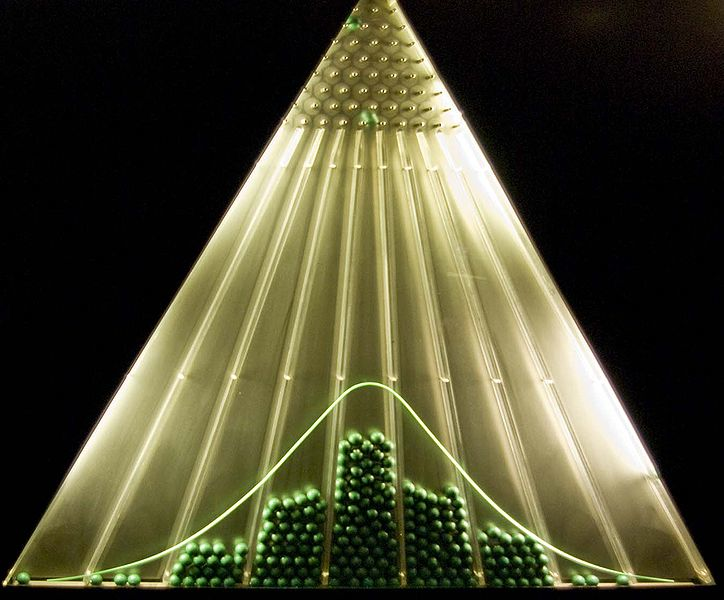 http://en.wikipedia.org/wiki/File:Planche_de_Galton.jpg
[Speaker Notes: For example, the average height for adult men in the United States is about 70 inches (178 cm), with a standard deviation of around 3 in (8 cm). This means that most men (about 68 percent, assuming a normal distribution) have a height within 3 in (8 cm) of the mean (67–73 in (170–185 cm)), whereas almost all men (about 95%) have a height within 6 in (15 cm) of the mean (64–76 in (163–193 cm)). If the standard deviation were zero, then all men would be exactly 70 in (178 cm) high. If the standard deviation were 20 in (51 cm), then men would have much more variable heights, with a typical range of about 50 to 90 in (127 to 229 cm).]
Mean μ vs
The entire population mean is μ
Sample population mean is 
As your sample population gets larger,     

Data Set
2, 3, 4, 4, 5, 5, 6, 6, 7, 7, 8, 9

Mean
Standard Deviation
Describes how data are expected to vary from the mean

σ is s.d. of population 
	s is s.d. of sample
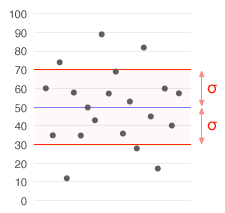 μ = 50
  σ = 20
http://en.wikipedia.org/wiki/File:Standard_deviation_illustration.gif
Meaning of Standard Deviation
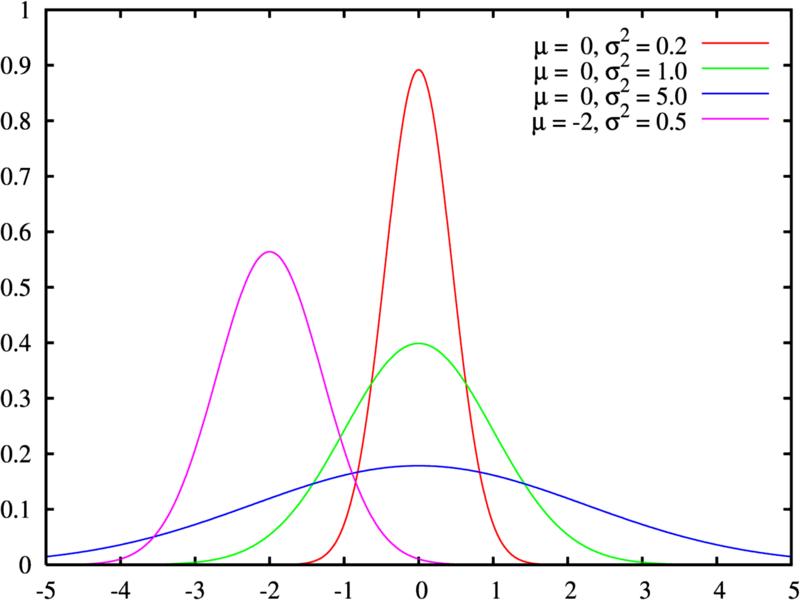 Red, Green, Blue all same mean

Different standard deviation
Meaning of Standard Deviation
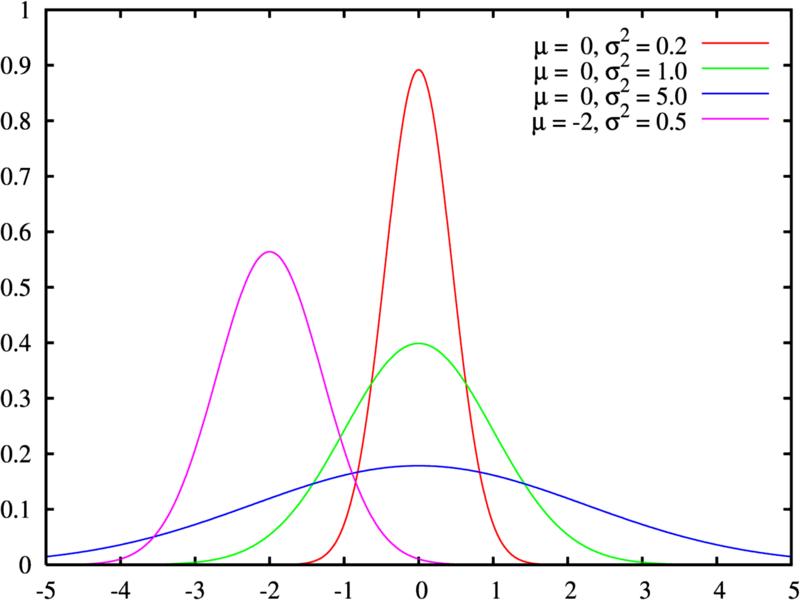 Data with a larger spread (blue and green) have a larger Standard Deviation
Standard Deviation
68% of values are within 1 standard deviation
95% of values are within 2 standard deviations of the mean
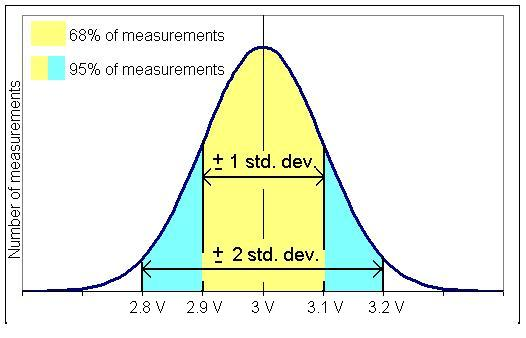 Statistical Significance
How do we know that two data sets are truly different
Recap: Probability density function p(x)
Normalized
p(x)
Probability that
is
a
x
a
b
x is a random number
95% confidence interval of an estimate
A range such that 95% of replicate estimates would be within it
p(x)
95% of area
95% Confidence interval for a normally distributed variable
# data points          t0.025
         2	              12.706
         3                      4.303
         4                      3.182
         5		       2.776
         10                    2.262
         20                    2.093
         30                    2.045
         50                    2.010
       100                    1.984
Increasinglyaccurateestimate of
Note:  Uncertainty decreases proportionally to
So take more data!
Example
3 measurements of absorbance at 600 nm:  0.110, 0.115, 0.113
95% confidence limit?
Soln:
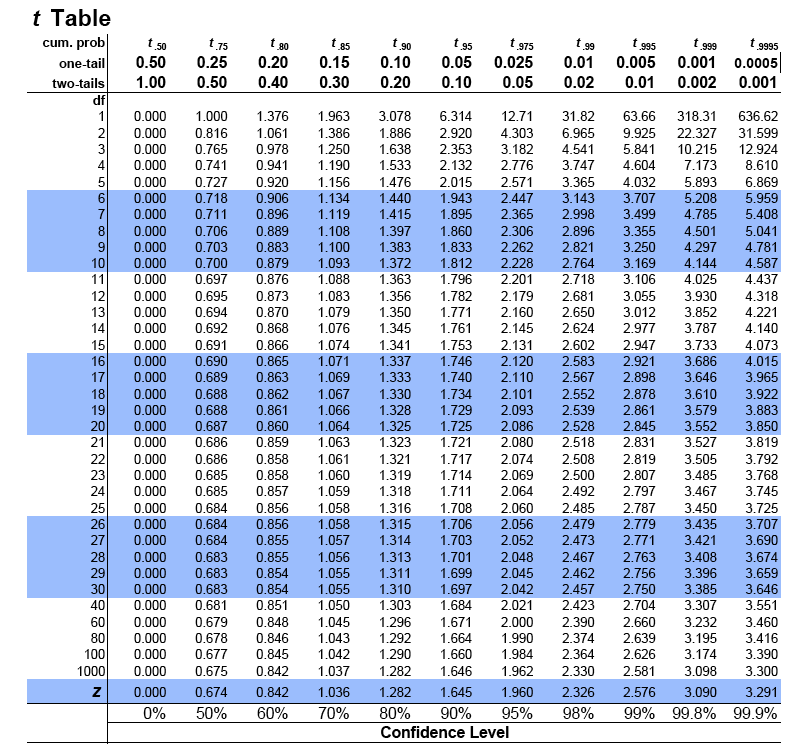 Confidence Intervals
Use t to find interval containing μ if     is known


Example:
	t95 = 2.6

								6.4 < μ <8.6
	I am 95% confident that the population mean lies between 6.4 and 8.6
T-tests
Compare confidence intervals to see if data sets are significantly different
Assumptions
Data are normally distributed
The mean is independent of the standard deviation 
μ ≠ f(σ)
Various types
One sample t-test
Are these data different than the entire population?
Two sample t-test
Do these two data sets come from different populations?
Paired t-test
Do individual changes show an overall change?
Use t-test to compare means
We have      and       
Do they come from different populations?
Are       and        different?
Null Hypothesis Ho: 
          =      
Alternative Hypothesis Ha:
          >
t statistic tests Ho. If t < 0.05, then reject Ho and accept Ha
T-test Illustration
Two populations that are significantly different, with X2 larger than X1
T-test Illustration
Two populations that are not significantly different, but X2 is still larger than X1
Exercise:  Find 99% Confidence
t=?
tcalc = 1.79
t99 = ?
tcalc ?  T99
Go to table in notes to find t99 with 11 degrees of freedom
Today and Thursday’s Experiments
Transfections today
Measure fluorescence via Bioanalyzer on Thursday
Thursday’s Experiments: Bioanalyzer
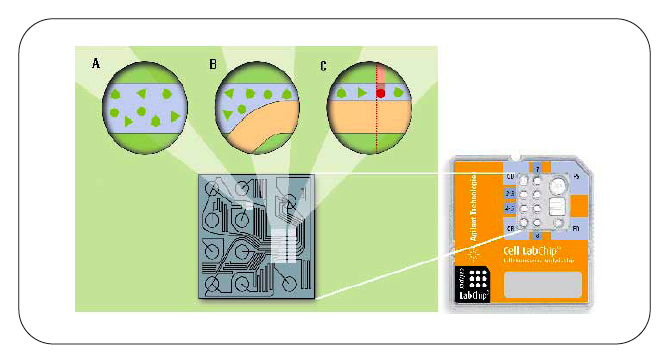 Bioanalyzer Output
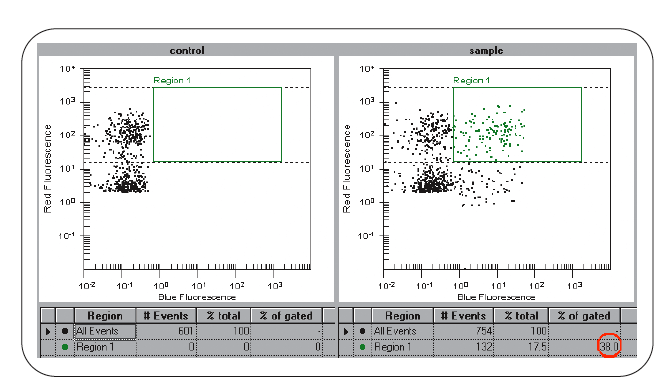 FACS Data
Targeted cells showed green fluorescence via flow cytometry at expected frequency.
Jonnalagadda, et al. 2005 DNA Repair. (4) 594-605.
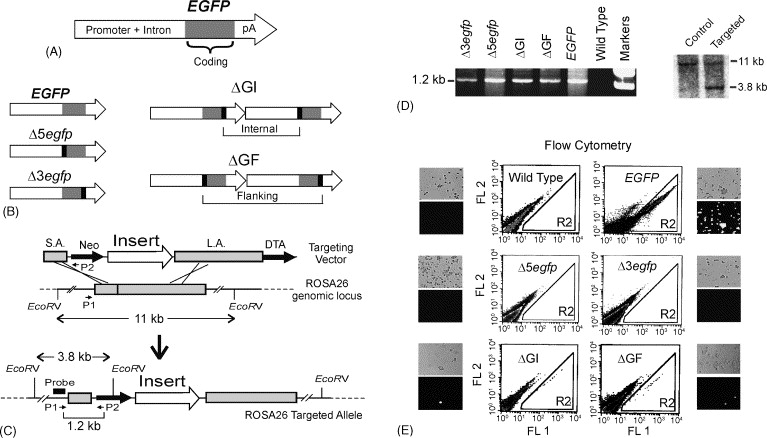 FACS vs. Bioanalyzer
Ultimate readout will be fluorescence intensity in red and green channels for each cell
FACS measures thousands of events, while the Bioanalyzer measures hundreds
What can this mean for your statistics???
Example Bioanalyzer Data
Live cells will be labeled red, HR cells will also be green
Positive Control
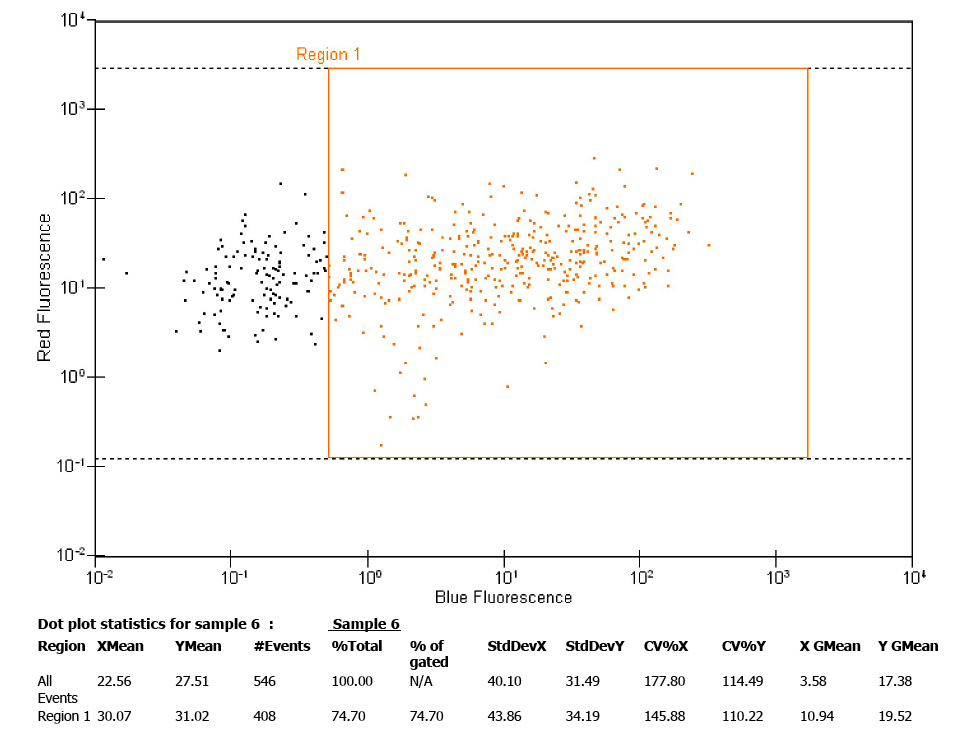 Example Bioanalyzer Data
Live cells will be labeled red, HR cells will also be green
Possible Experimental Sample Output
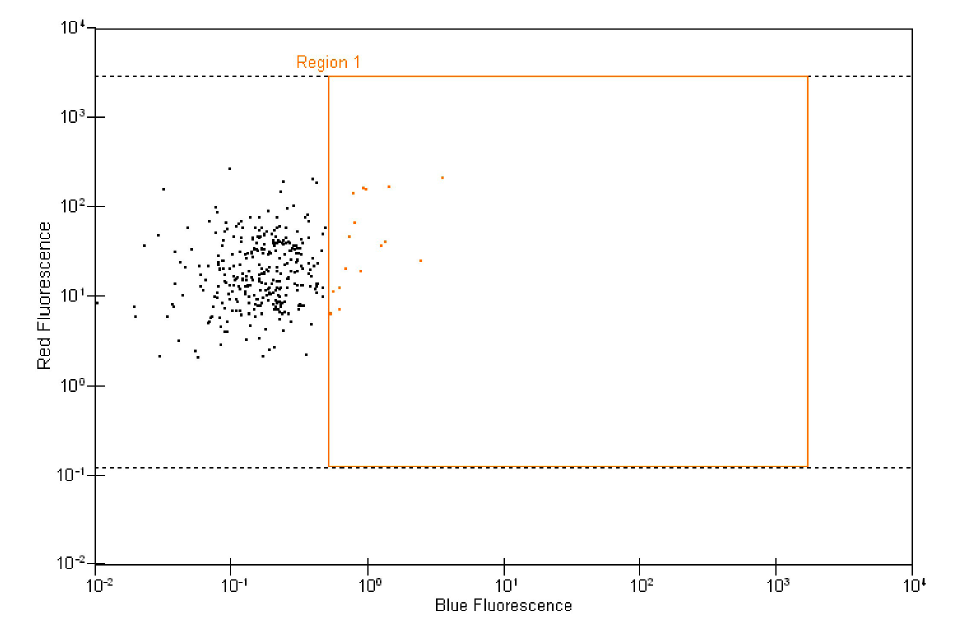 Excel Example: Day 8 Results
: EGFP
.
.
.
.
.
.
.
.
.
[Speaker Notes: Remainder of Demo Performed in Excel]
Conclusion
Due to the nature of the data
Look at gating for individual cell data
Consider a Gaussian distribution for significance when comparing across conditions and groups
Think about how much data you have within each population and use different distributions to think about certainty in your data
Extra Slides
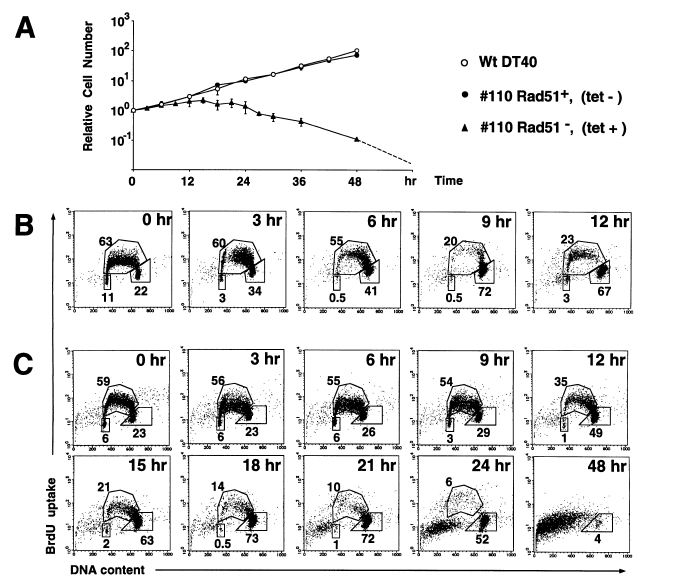 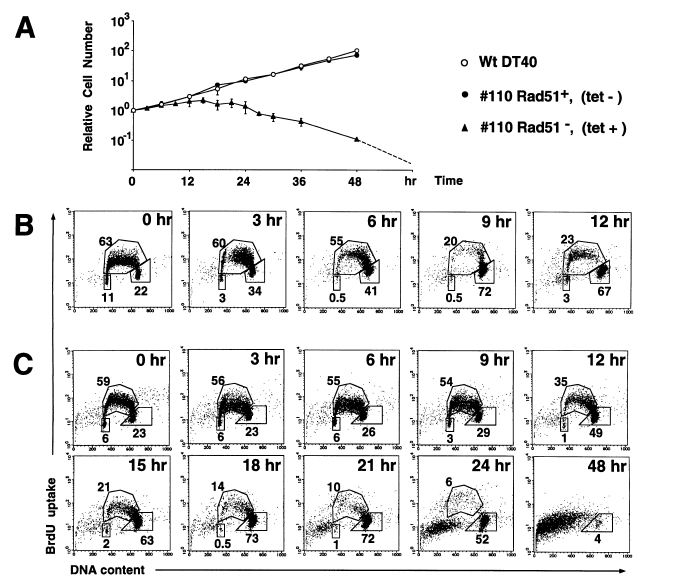 [Speaker Notes: RAD51 is being knocked out by adding tet. TET KOs RAD51]
Application
tcalc = 4.6
t95 = 2.2
tcalc >  t95
HAWKS WIN!
Go to table in notes to find t95 with 11 degrees of freedom (12-1)
(The excel sheet does a different comparison)
Figure 2
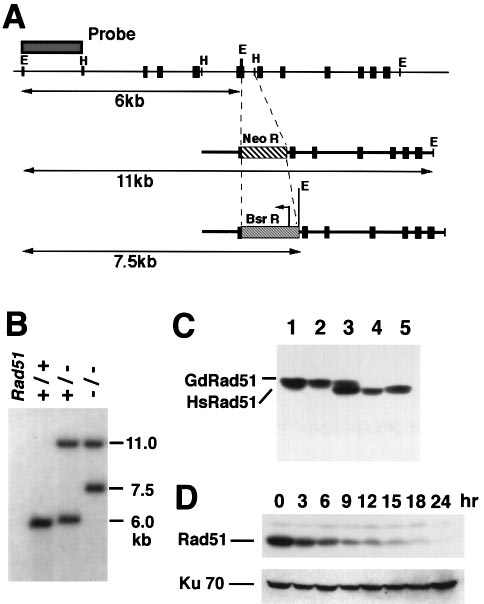 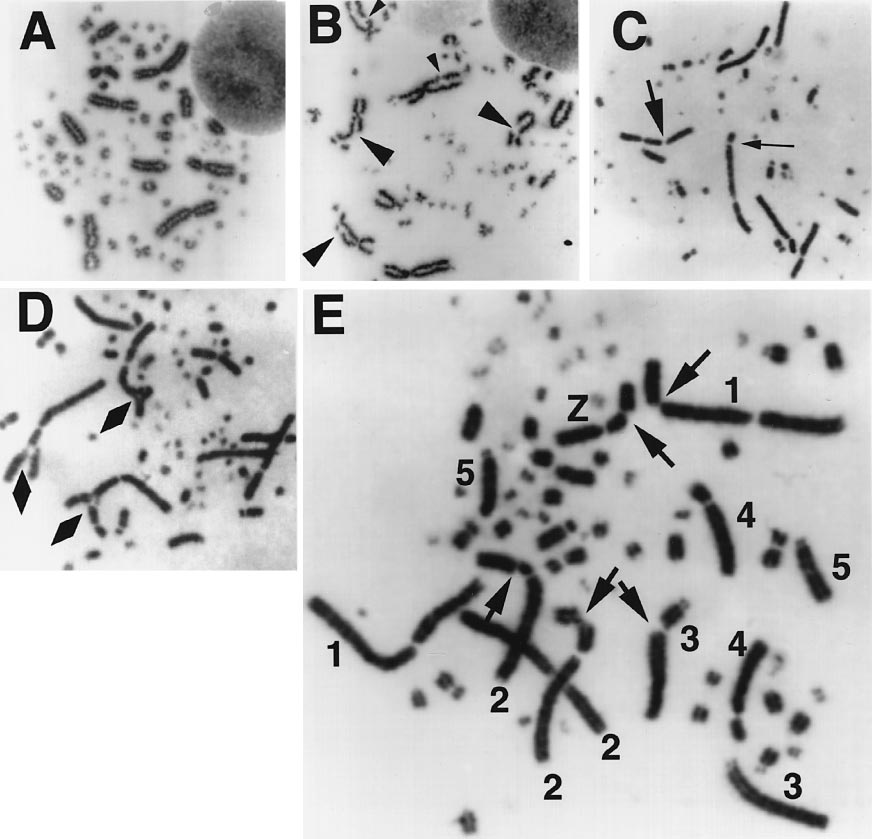